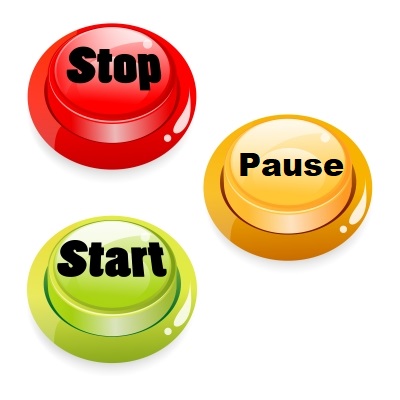 الوقف والسكت والابتداء
د. هاله رجب
2021-04-02
1
عناصر المحاضرة
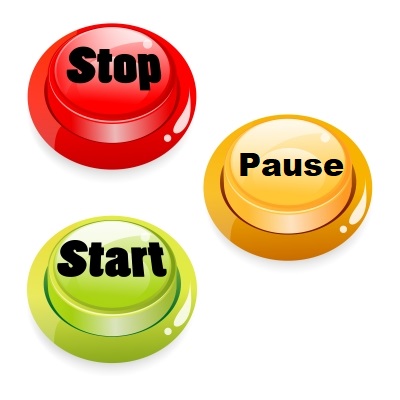 الوقف 
 علامات الوقف في القرآن
 السكت
 الابتداء
2021-04-02
2
الوقــــفWaqf (Stopping)
2021-04-02
3
الوقــف    Waqf (Stopping)
تعريفه: 
لغة: الحبس والكف
واصطلاحا: قطع الصوت على الكلمة القرأنية زمنا يتنفس فيه القارى بنية استناف القراءة.
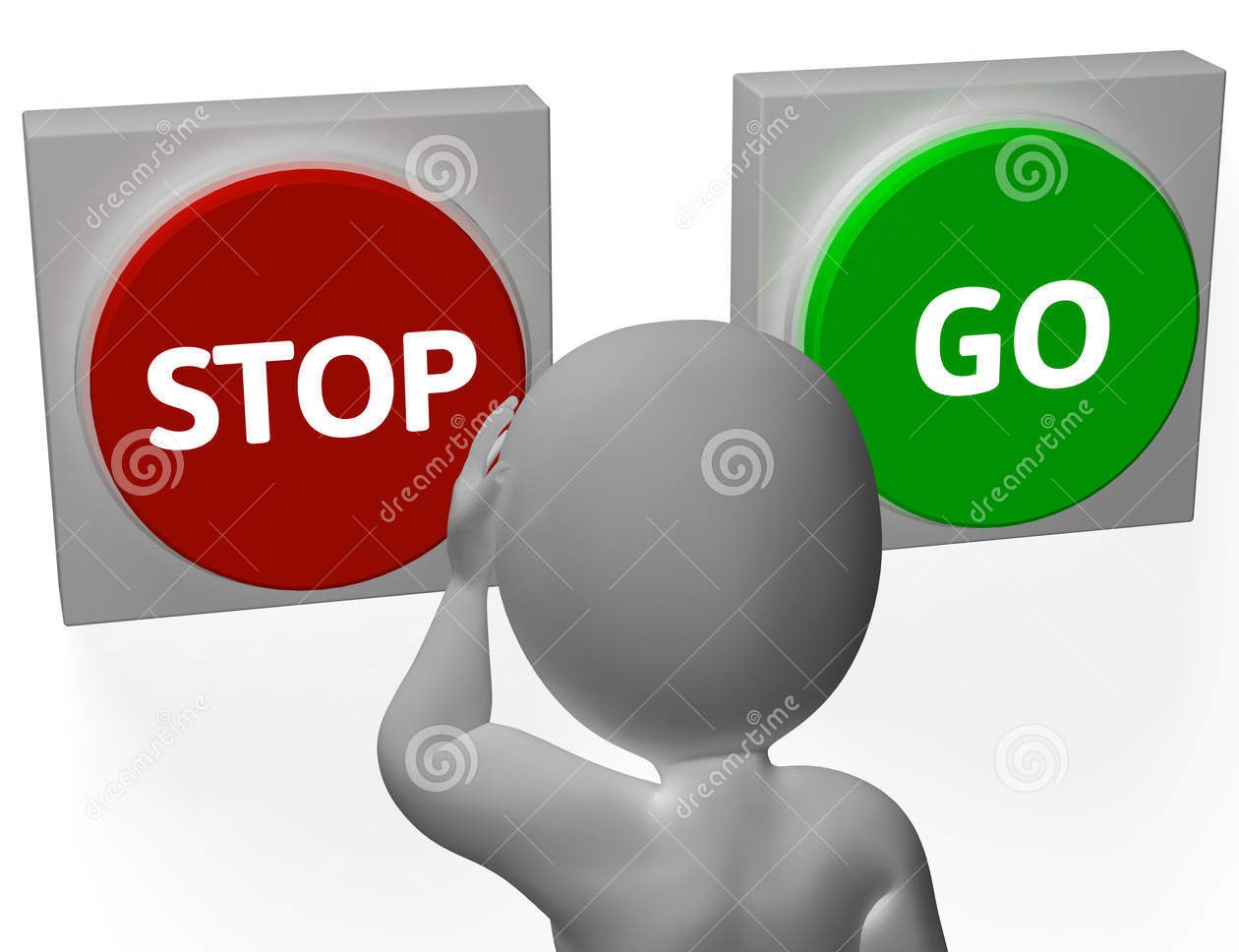 Definition:
Linguistically, it means cessation.
According to Tajweed terminology, it means stopping the recitation
for a moment during which one breathes
الوقــف    Waqf (Stopping)
حكمه: جائز 
سنة الرسول ﷺ الوقوف على رؤوس الآيات
سئل الإمام علي بن أبي طالب رضي الله عنه عن الترتيل  فقال: "هو تجويد الحروف ومعرفة الوقوف”
عن أُمِّ سلمة رضي الله عنها حين سُئِلَت عن قراءة رسول الله صلى الله عليه وسلم قالت: كان رسول الله يُقَطِّعُ قراءته يقول: {الْحَمْدُ لِلَّهِ رَبِّ الْعَالَمِينَ} ثم يقف {الرَّحْمَنِ الرَّحِيْمِ} ثم يقف ، وكان يقرأ {مَالِكِ يَوْمِ الدِّيْنِ} يقطع قِراءته آية آية
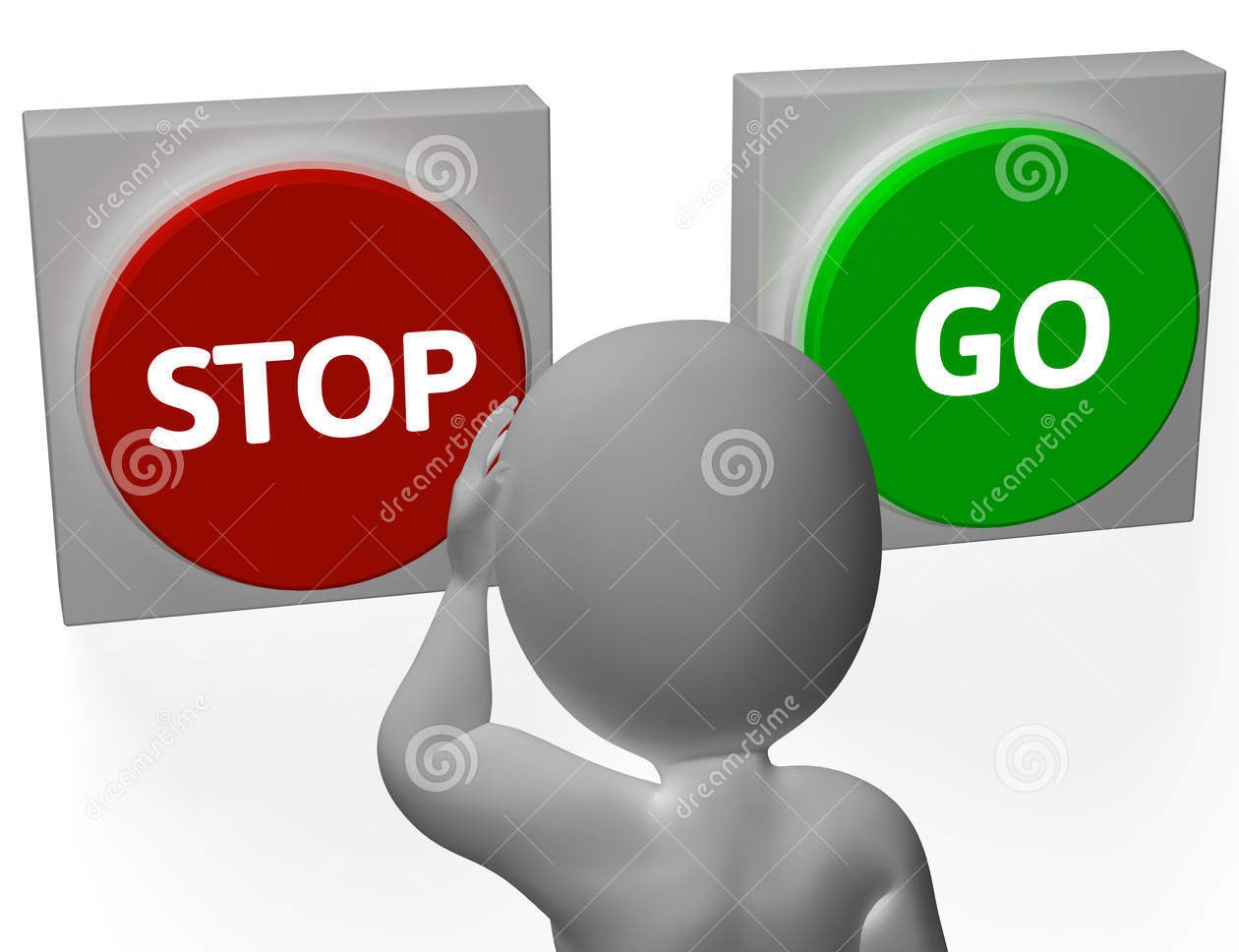 Its Ruling: Allowable (Ja’ez)
The Prophet (PBUH) used to stop the recitation at the end of each verse. 
Ibn Abi Mulaikah narrated that when Um Salamh (RA) was asked, “How did the Prophet (PBUH) recite the Quran?” She said(1), “He used to recite in pieces (stops after reciting each verse.) 
Ibn al-Jazri mentioned in the book, “Al-Tamheed,” that ‘Ali ibn Abi Taleb (RA) explained Tarteel saying, “It is applying the principles of Tajweed and recognizing when to stop.”
الوقــف    Waqf (Stopping)
جواز الوقف عامة مالم يوجد ما يوجبه إو يمنعه 
وليس في الْقُرْآنِ مِنْ وَقْفٍ وَجَبْ               وَلا حَرَامٌ غَيرُ مَالهُ سَبَبْ
لايجوز الوقف في وسط الكلمة ولا على ما اتصل رسماً
مثل: الوقف على {أين} في {أينما يوجهه}
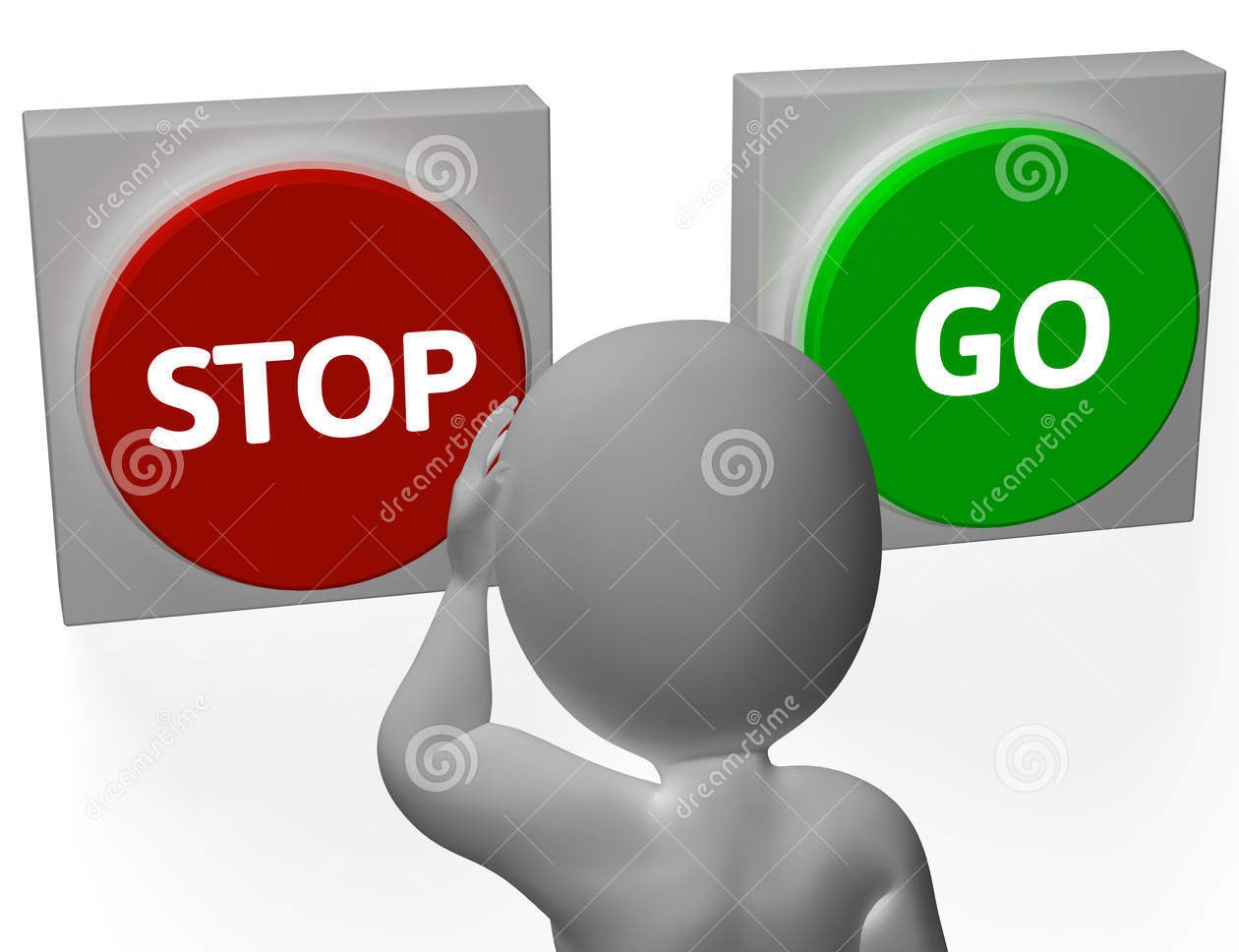 The rule regarding Waqf: it is allowable unless there is a rule indicating that it is forbidden or obligatory.
It is not allowable to stop in the middle of any word: as stopping on (أين) in the word (أينما يوجهه)
الوقــف    Waqf (Stopping)
أقسام الوقف Categories of Waqf
الوقف الحسن
(Good) Hasan
الوقــف    Waqf (Stopping)
أقسام الوقف Categories of Waqf
الوقــف    Waqf (Stopping)
أقسام الوقف Categories of Waqf
هوالوقف على كلام تام في ذاته ولم يتعلق بما بعده مطلاقا 
To stop at a place where the previous recitation is meaningful and is not closely related to the following part, whether in wording or in meaning.
مَٰلِكِ يَوۡمِ ٱلدِّينِ
إِنَّمَا يَسۡتَجِيبُ ٱلَّذِينَ يَسۡمَعُونَۘ 
وَٱلۡمَوۡتَىٰ يَبۡعَثُهُمُ ٱللَّهُ ثُمَّ إِلَيۡهِ يُرۡجَعُونَ
هو الذي يلزم الوقف عليه والإبتداء بما بعده 
This is when stopping is obligatory.
The recitation continues starting with the following word.
(مـ  )
وَكَذَٰلِكَ فَتَنَّا بَعۡضَهُم بِبَعۡضٖ لِّيَقُولُوٓاْ 
أَهَٰٓؤُلَآءِ مَنَّ ٱللَّهُ عَلَيۡهِم مِّنۢ بَيۡنِنَآۗ 
أَلَيۡسَ ٱللَّهُ بِأَعۡلَمَ بِٱلشَّٰكِرِينَ
(ۗ)
هو الذي يحسن الوقف عليه ويحسن الإبتداء بما بعده
It is a place where it is recommended to stop at. And recommended to start with the following word
الوقــف    Waqf (Stopping)
أقسام الوقف Categories of Waqf
هو الوقف على كلام تام في ذاته 
متعلق بما بعده بالمعنى دون اللفظ 
فيجوز الوقف عليه والابتداء بما بعدهTo stop at a place where the previous recitation is meaningful;
 it is closely related to the following part in meaning but not in wording
It is allowable to stop at this point and allowable to start from the following word after the stopping point
وَٱسۡتَعِينُواْ بِٱلصَّبۡرِ وَٱلصَّلَوٰةِۚ 
وَإِنَّهَا لَكَبِيرَةٌ إِلَّا عَلَى ٱلۡخَٰشِعِينَ
(ج)
وَإِذِ ٱسۡتَسۡقَىٰ مُوسَىٰ لِقَوۡمِهِۦ 
فَقُلۡنَا ٱضۡرِب بِّعَصَاكَ ٱلۡحَجَرَۖ 
فَٱنفَجَرَتۡ مِنۡهُ ٱثۡنَتَا عَشۡرَةَ عَيۡنٗاۖ 
قَدۡ عَلِمَ كُلُّ أُنَاسٖ مَّشۡرَبَهُمۡۖ 
كُلُواْ وَٱشۡرَبُواْ مِن رِّزۡقِ ٱللَّهِ وَلَا تَعۡثَوۡاْ فِي ٱلۡأَرۡضِ مُفۡسِدِين
(ۖ)
الوقــف    Waqf (Stopping)
أقسام الوقف Categories of Waqf
في وسط آية
فيجوز الوقف عليه ولا يجوز الابتداء بما بعده
In the middle of a verse
It is allowable to stop at this point and NOT allowable to start from the following word
ٱلۡحَمۡدُ لِلَّهِ 
رَبِّ ٱلۡعَٰلَمِينَ
هو الوقف على كلام تام في ذاته 
متعلق بما بعده بالمعنى واللفظ To stop at a place where the previous recitation is meaningful; it is closely related to the following part in meaning and in wording
وَإِنَّكُمۡ لَتَمُرُّونَ عَلَيۡهِم مُّصۡبِحِينَ *  
وَبِٱلَّيۡلِۚ أَفَلَا تَعۡقِلُونَ
على رأس آية
فيجوز الوقف عليه ويجوز الابتداء بما بعده إذا لم يوهم معنى غير المراد
At the end of a verse
It is allowable to stop at this point and allowable to start from the following word unless it is implying a
meaning other than the intended one
فَوَيۡلٞ لِّلۡمُصَلِّينَ *
 ٱلَّذِينَ هُمۡ عَن صَلَاتِهِمۡ سَاهُونَ
الوقــف    Waqf (Stopping)
أقسام الوقف Categories of Waqf
هوالوقف على كلام لم يتم في ذاته 
ولم يؤد معنى صحيحاً 
لشدة تعلقه بما بعده لفظا ومعنى 
Stopping at a point where a meaningful statement has not been completed 
because it is very much dependent on the following verse
بِسۡمِ 
ٱللَّهِ ٱلرَّحۡمَٰنِ ٱلرَّحِيمِ
إِنَّ اللَّهَ لَا يَسْتَحْيِي 
أَن يَضْرِبَ مَثَلًا مَّا بَعُوضَةً فَمَا فَوْقَهَا
هوالوقف على كلام يؤدي معنىً فاسداً غير المراد
Stopping at a point where a meaning
other than the one intended could be understood.
يَا أَيُّهَا الَّذِينَ آمَنُوا لَا تَقْرَبُوا الصَّلَاةَ وَأَنتُمْ سُكَارَىٰ حَتَّىٰ تَعْلَمُوا مَا تَقُولُونَ
الوقــف    Waqf (Stopping)
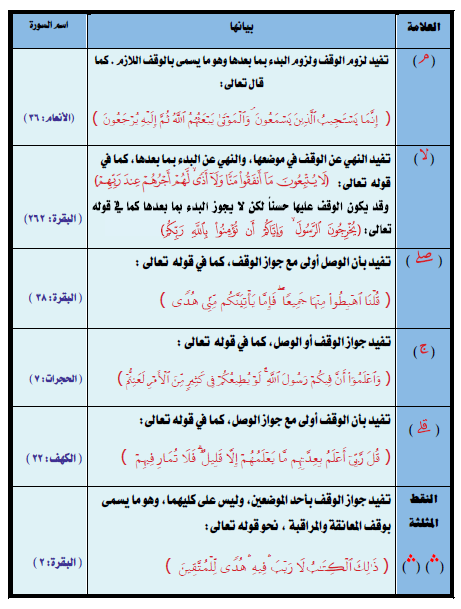 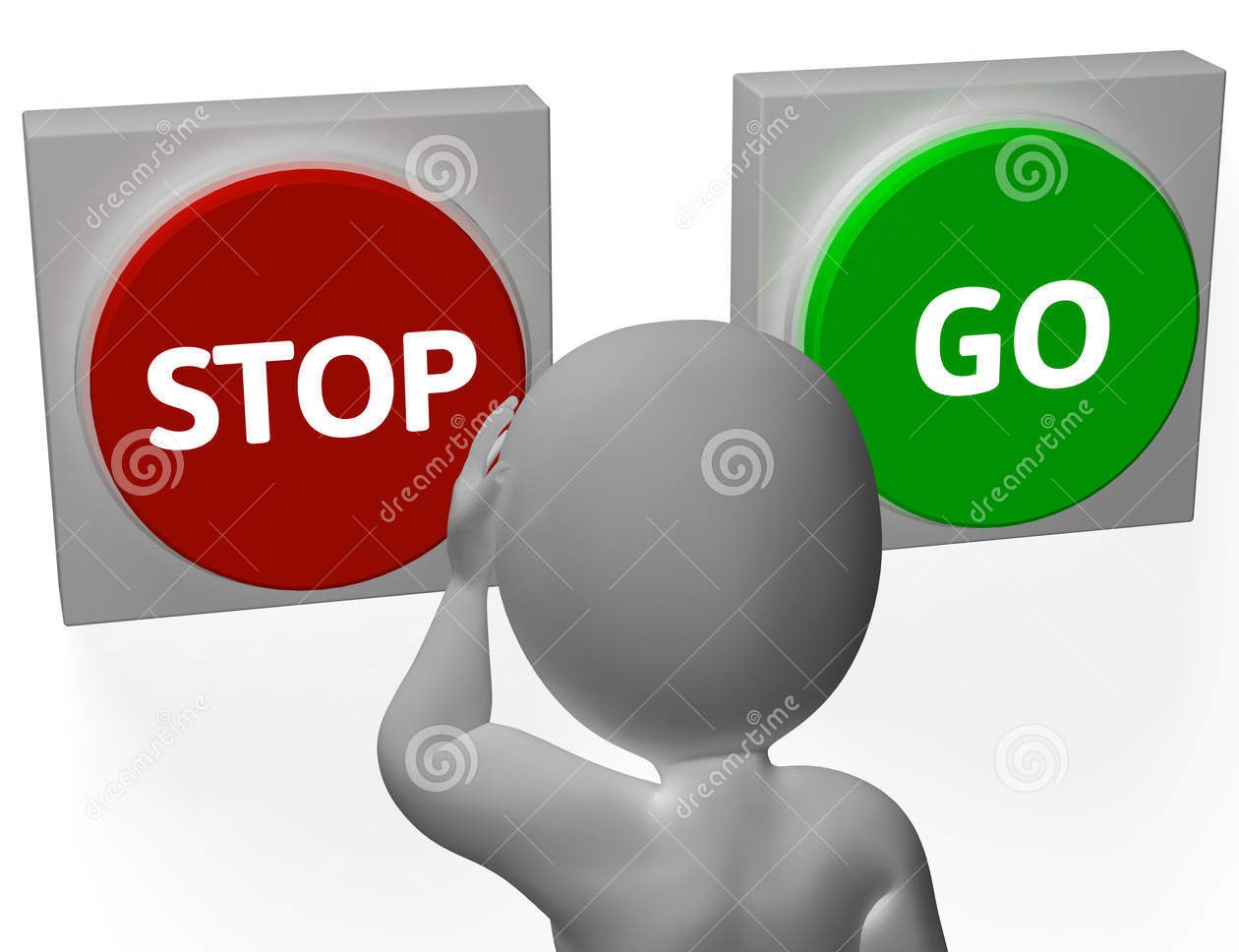 الــســــكـــتSakt (Pause)
2021-04-02
14
الــســـــكــــت   Sakt (pause)
تعريفه : 
لغة: المنع
واصطلاحا: قطع الصوت على الكلمة القرأنية زمنا يسيراً 
بدون تنفس بنية استناف القراءة.
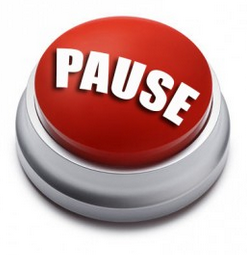 Definition:
Linguistically, Prevention.
According to Tajweed terminology, it means stopping the recitation
for a SHORT moment during which one DOESN’T breathe
الــســـــكــــت   Sakt (pause)
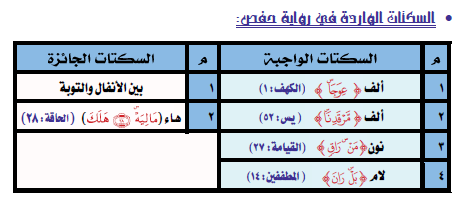 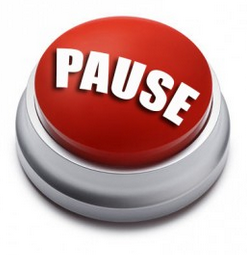 الــســـــكــــت   Sakt (pause)
1: ... إِنَّ اللَّهَ بِكُلِّ شَيْئٍ عَلِيمٌ *
2: بَرَاءَةٌ مِنَ اللهِ وَرَسُولِهَ ...
بين
الأنفال والتوبة

Between Anfal & 
Al-Tawbah
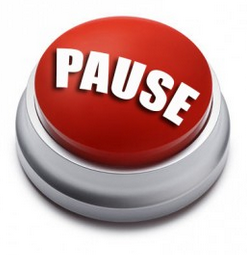 فصل
Stop
Join
إن الله بكل شيء عليمٌ
براءة من الله ورسوله
وصل
براءة من الله ورسوله
إن الله بكل شيء عليمٌ
Pause
إن الله بكل شيء عليمٌ
براءة من الله ورسوله
سكت
الابــتـــداءIbtida’ (starting)
2021-04-02
18
الابــتـــداء   Ibtida’ (starting)
تعريفه: 
الشروع في القراءة بعد وقف أو قطع
"و الابتداء لا يكون إلا اختياري لأنه ليس كالوقف تدعو إليه ضرورة"
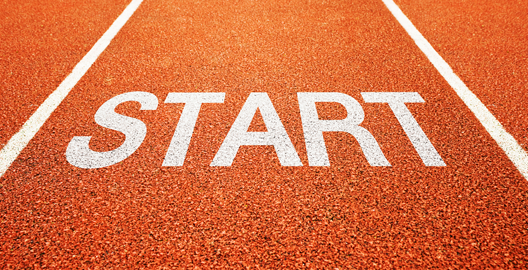 Definition: 
Starting the recitation after it has been stopped by either (waqf  (وقف or )qat’ (قطع
الابــتـــداء   Ibtida’ (starting)
Its Types  أنواعه
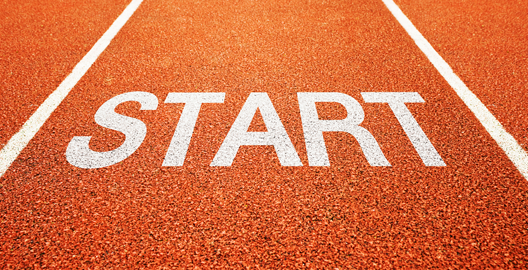 الإبتداء الحسن
Hasan (Good) starting
الإبتداء القبيح
Qabeeh (Ugly) starting
الابــتـــداء   Ibtida’ (starting)
Its Types  أنواعه
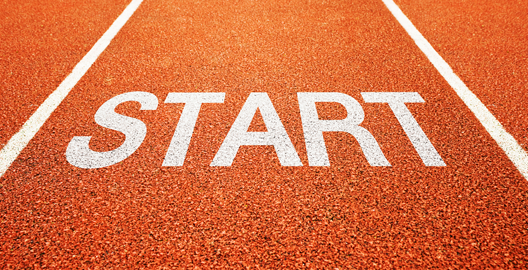 الإبتداء بكلام مستقل في المعنى بحيث لا يغير ما أراده الله
الإبتداء الحسن
Hasan (Good) starting
* الإبتداء التام بعد الوقف التام 
بعد آية { وَأُوْلَئِكَ هُمُ الْمُفْلِحُونَ} 
نبدأ بقوله تعالى:  { إِنَّ الَّذِنَ كَفَرُواْ سَوَاءٌ عَلَيْهِمْ ءَأَنذَرْتَهُمْ } 

*الإبتداء الحسن بعد الوقف الحسن على رأس آية
 بعد آية { وَأَنزَلَ التَّوْرَاةَ وَالْإِنجِيْلَ }
 نبدأ بقوله تعالى :{ مِن قَبْلُ هُدَىً لِلنَّاسِ }
الابــتـــداء   Ibtida’ (starting)
Its Types  أنواعه
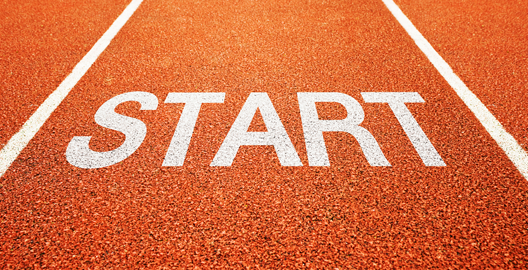 الإبتداء بكلام يُفسد المعنى أو يُغيره
الإبتداء القبيح
Qabeeh (Ugly) starting
1- إبتداء قبيح : إذا ابتدأت بكلمة متعلقة بما قبلها لفظاً ومعنى . 
مثال: { أَبِي لَهَبٍ وَتَبَّ}

2- إبتداء أشدُّ قبحاً : إذا ابتدأت بكلمة تغير معنى ما أراده الله تعالى 

مثال:    قوله تعالى : { يَدُ اللهِ مَغْلُولَةُ } - { عُزَيْرٌ ابْنُ اللهِ }
الوقف والسكت والابتداء
لَآ أُقۡسِمُ بِيَوۡمِ ٱلۡقِيَٰمَةِ * وَلَآ أُقۡسِمُ بِٱلنَّفۡسِ ٱللَّوَّامَةِ  * أَيَحۡسَبُ ٱلۡإِنسَٰنُ أَلَّن نَّجۡمَعَ عِظَامَهُۥ  * بَلَىٰ قَٰدِرِينَ عَلَىٰٓ أَن نُّسَوِّيَ بَنَانَهُۥ  * بَلۡ يُرِيدُ ٱلۡإِنسَٰنُ لِيَفۡجُرَ أَمَامَهُۥ * يَسۡ‍َٔلُ أَيَّانَ يَوۡمُ ٱلۡقِيَٰمَةِ * فَإِذَا بَرِقَ ٱلۡبَصَرُ  * وَخَسَفَ ٱلۡقَمَرُ  * وَجُمِعَ ٱلشَّمۡسُ وَٱلۡقَمَرُ  * يَقُولُ ٱلۡإِنسَٰنُ يَوۡمَئِذٍ أَيۡنَ ٱلۡمَفَرُّ  * كَلَّا لَا وَزَرَ  * إِلَىٰ رَبِّكَ يَوۡمَئِذٍ ٱلۡمُسۡتَقَرُّ  * يُنَبَّؤُاْ ٱلۡإِنسَٰنُ يَوۡمَئِذِۢ بِمَا قَدَّمَ وَأَخَّرَ  * بَلِ ٱلۡإِنسَٰنُ عَلَىٰ نَفۡسِهِۦ بَصِيرَةٞ  * وَلَوۡ أَلۡقَىٰ مَعَاذِيرَهُۥ  * لَا تُحَرِّكۡ بِهِۦ لِسَانَكَ لِتَعۡجَلَ بِهِۦٓ  * إِنَّ عَلَيۡنَا جَمۡعَهُۥ وَقُرۡءَانَهُۥ  * فَإِذَا قَرَأۡنَٰهُ فَٱتَّبِعۡ قُرۡءَانَهُۥ  * ثُمَّ إِنَّ عَلَيۡنَا بَيَانَهُۥ  * كَلَّا بَلۡ تُحِبُّونَ ٱلۡعَاجِلَةَ  * وَتَذَرُونَ ٱلۡأٓخِرَةَ  * وُجُوهٞ يَوۡمَئِذٖ نَّاضِرَةٌ  * إِلَىٰ رَبِّهَا نَاظِرَةٞ  * وَوُجُوهٞ يَوۡمَئِذِۢ بَاسِرَةٞ  * تَظُنُّ أَن يُفۡعَلَ بِهَا فَاقِرَةٞ  * كَلَّآ إِذَا بَلَغَتِ ٱلتَّرَاقِيَ  * وَقِيلَ مَنۡۜ رَاقٖ  * وَظَنَّ أَنَّهُ ٱلۡفِرَاقُ  * وَٱلۡتَفَّتِ ٱلسَّاقُ بِٱلسَّاقِ  * إِلَىٰ رَبِّكَ يَوۡمَئِذٍ ٱلۡمَسَاقُ  * فَلَا صَدَّقَ وَلَا صَلَّىٰ  * وَلَٰكِن كَذَّبَ وَتَوَلَّىٰ  * ثُمَّ ذَهَبَ إِلَىٰٓ أَهۡلِهِۦ يَتَمَطَّىٰٓ  * أَوۡلَىٰ لَكَ فَأَوۡلَىٰ  * ثُمَّ أَوۡلَىٰ لَكَ فَأَوۡلَىٰٓ  * أَيَحۡسَبُ ٱلۡإِنسَٰنُ أَن يُتۡرَكَ سُدًى  * أَلَمۡ يَكُ نُطۡفَةٗ مِّن مَّنِيّٖ يُمۡنَىٰ * ثُمَّ كَانَ عَلَقَةٗ فَخَلَقَ فَسَوَّىٰ* فَجَعَلَ مِنۡهُ ٱلزَّوۡجَيۡنِ ٱلذَّكَرَ وَٱلۡأُنثَىٰٓ  * أَلَيۡسَ ذَٰلِكَ بِقَٰدِرٍ عَلَىٰٓ أَن يُحۡـِۧيَ ٱلۡمَوۡتَىٰ *
تدريب

Practice
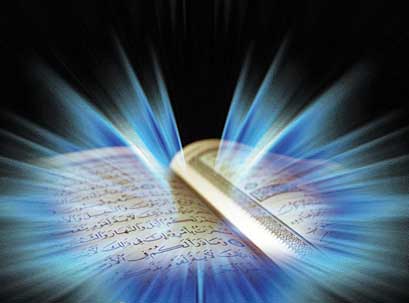 والله من وراء القصد
وهو يهدي السبيل
Jazakom Allah Khairan